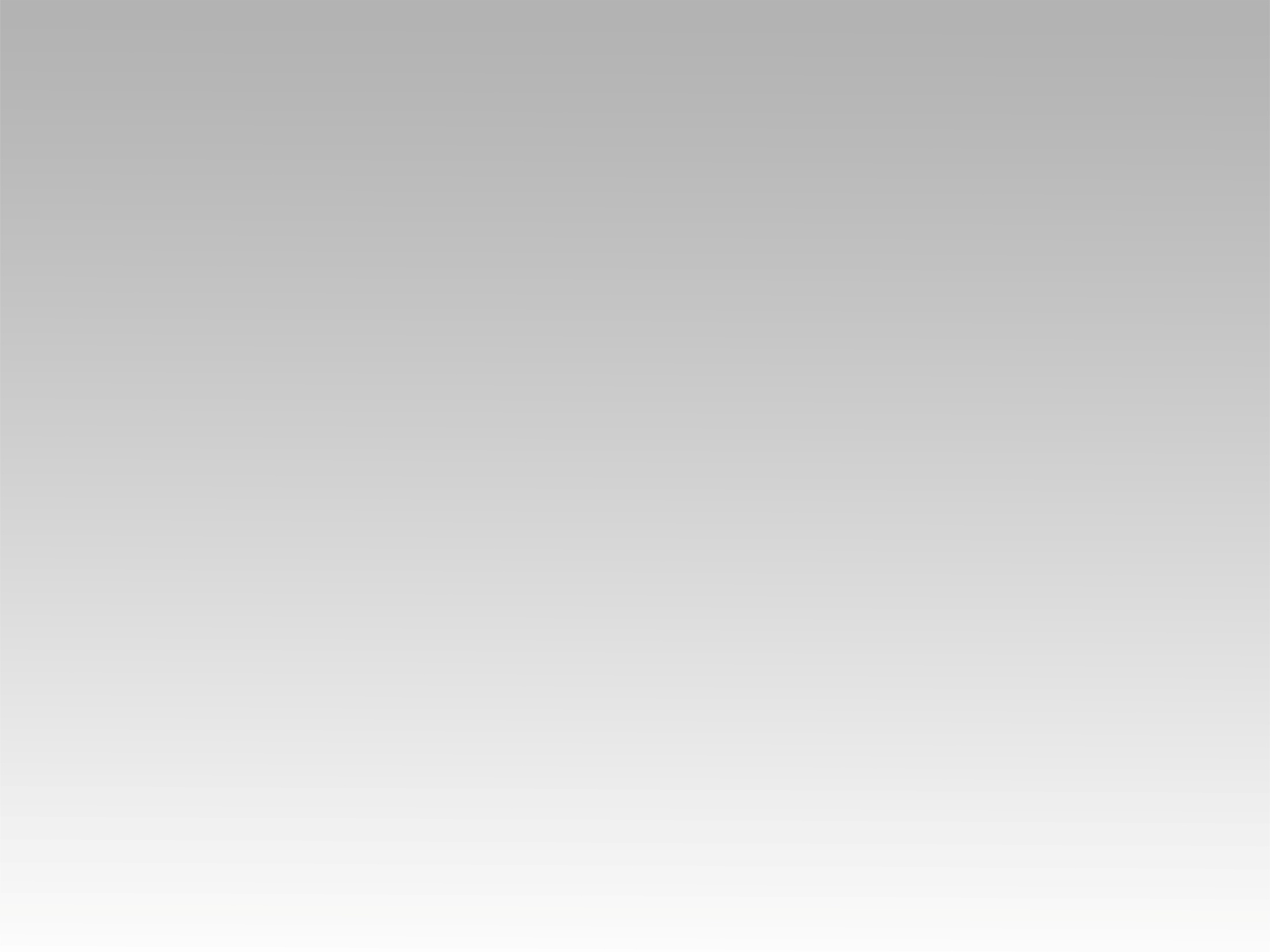 تـرنيــمة
أفراحك بتعزينا
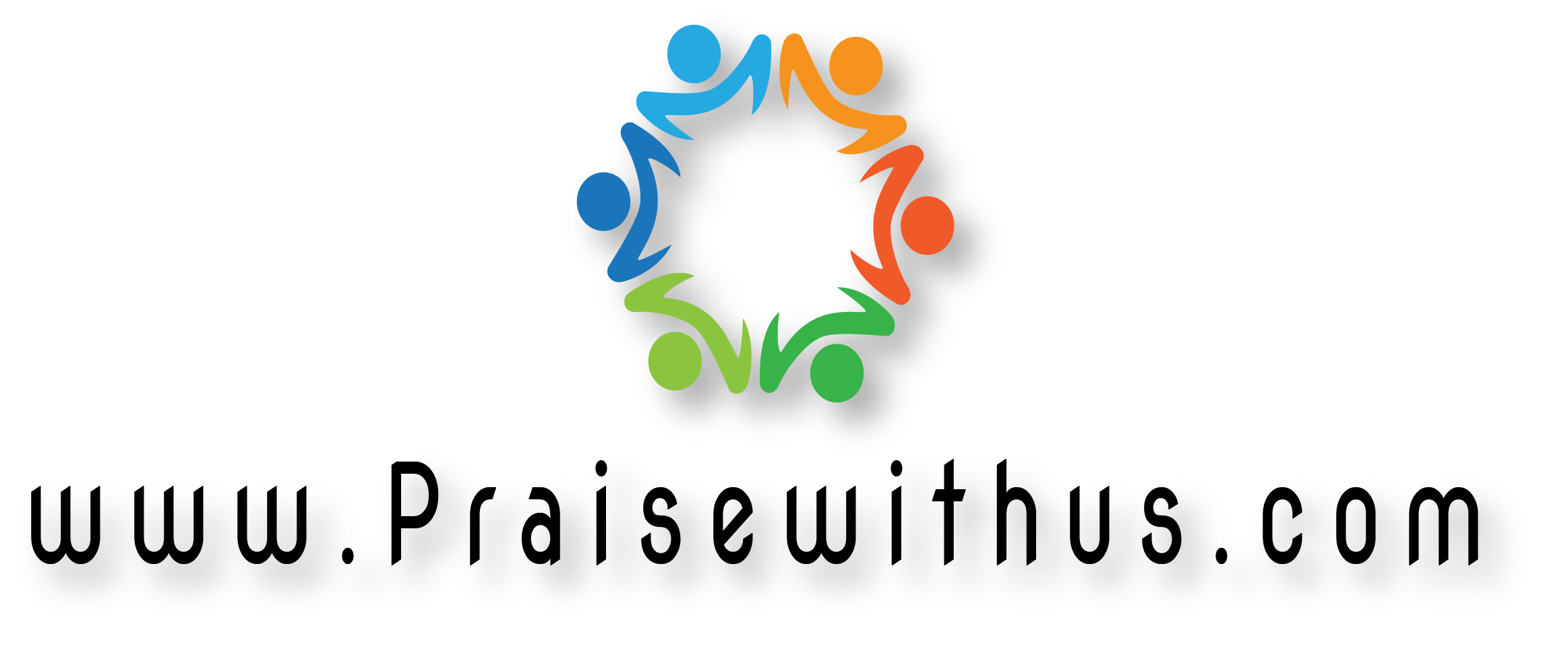 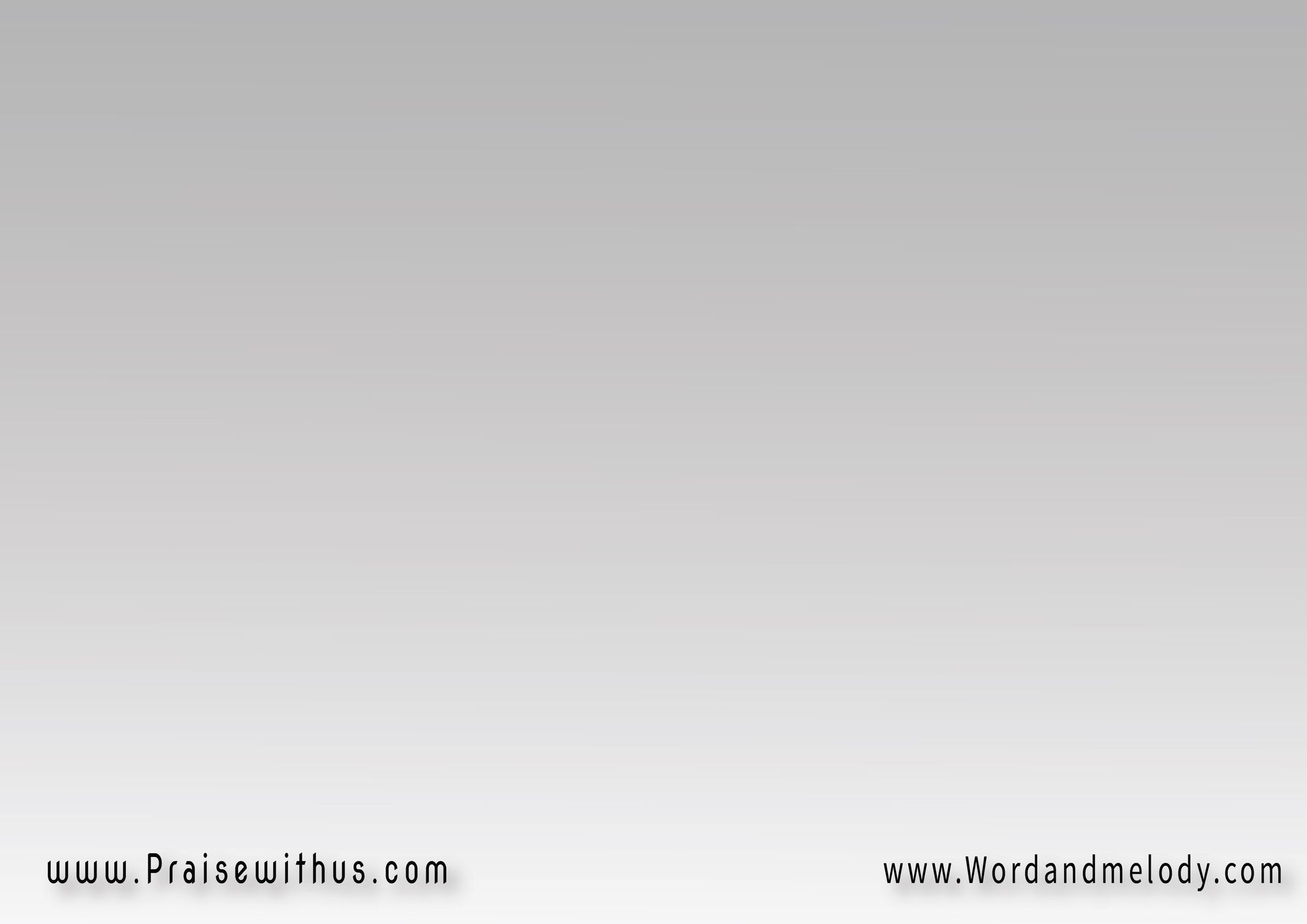 أفراحك بتعزينا 
  مجدا مجدا يا فادينا
ووجودك هنا جمّعنا
إنت فرحنا وأمانينا
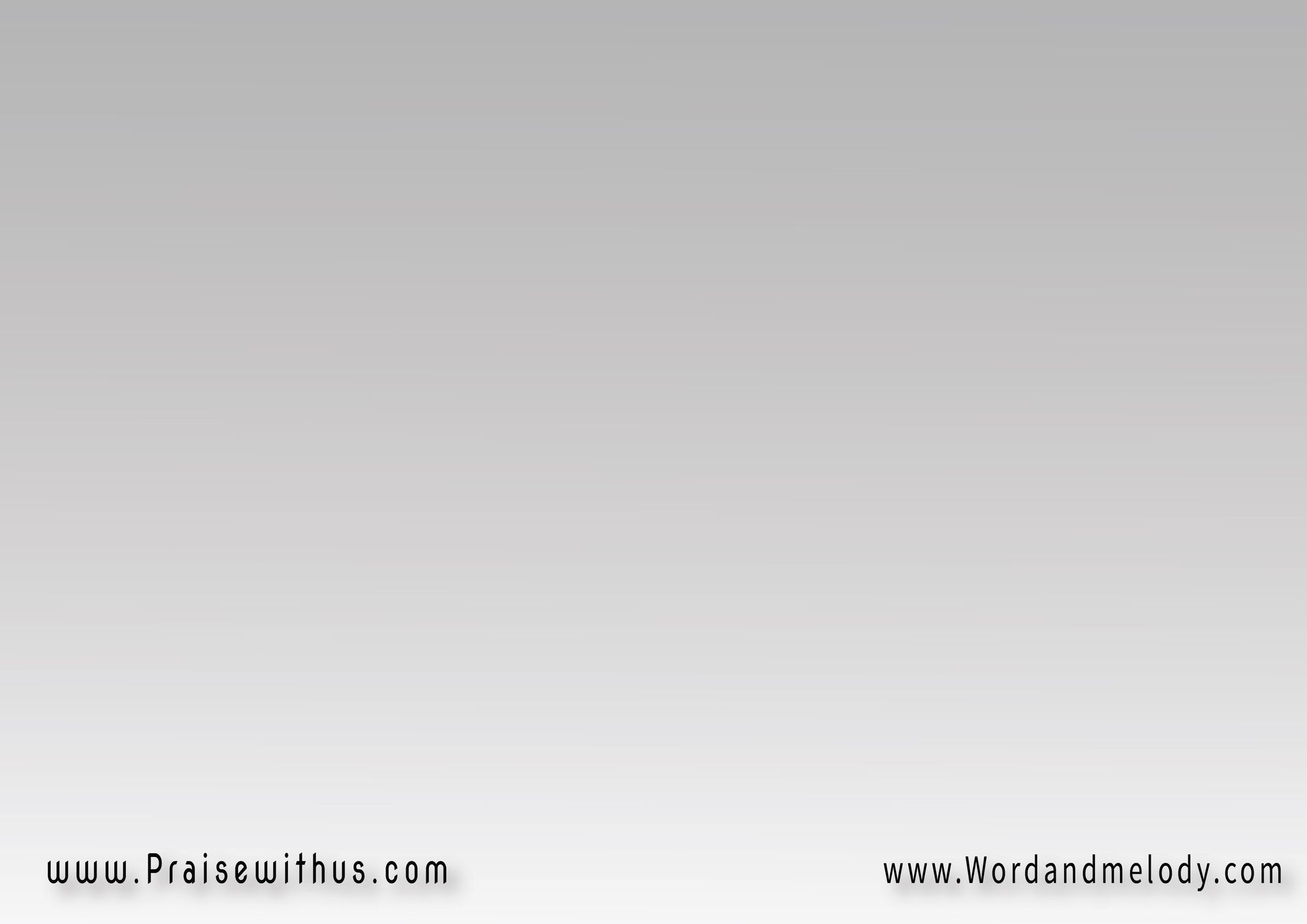 شكرا على أفراحك لينا
شكرا ليك
مجدا ليك أيا غالى علينا
مجدا ليك
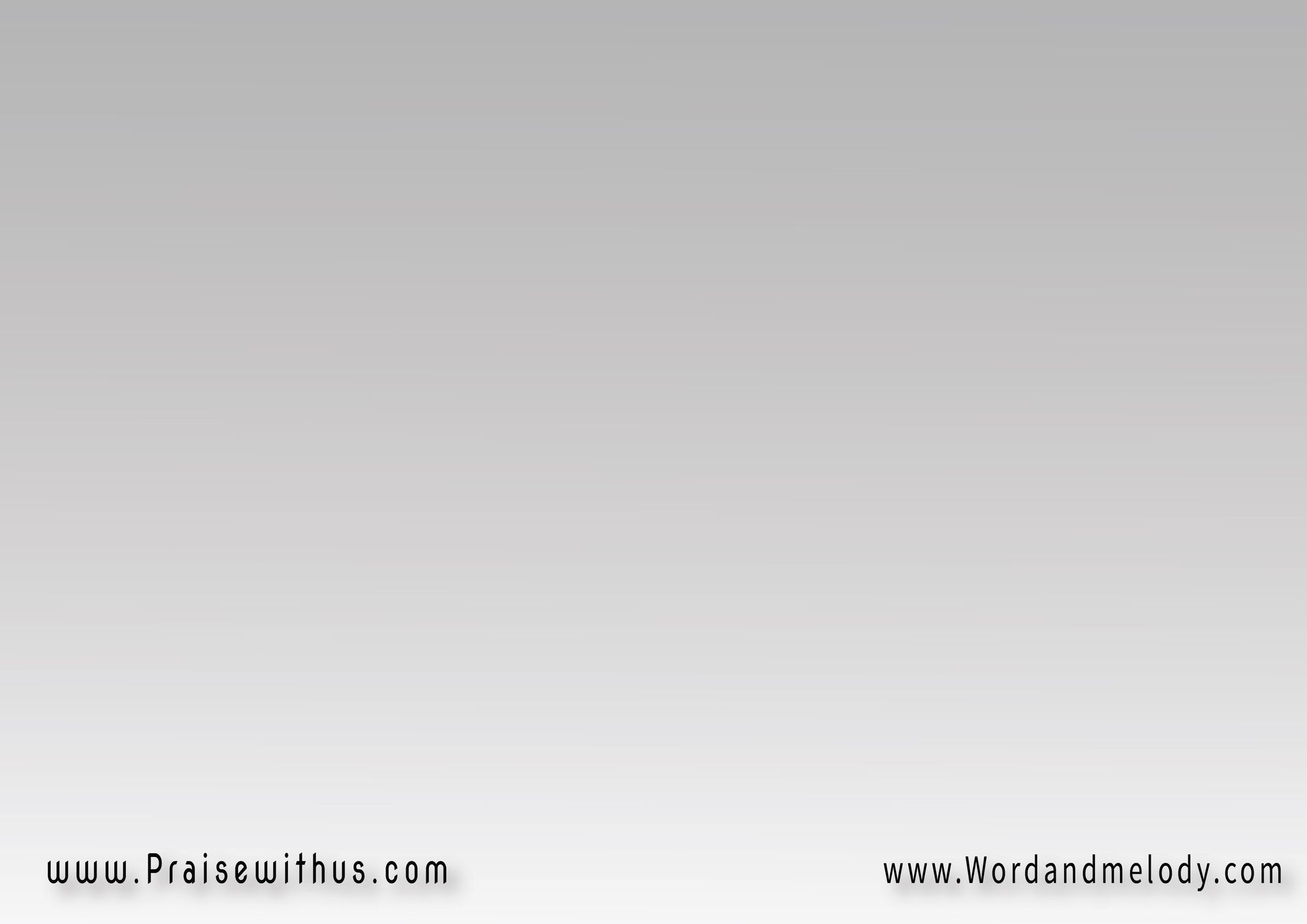 (        ) يايسوع الليلة
إنت فرحهم يا فادينا
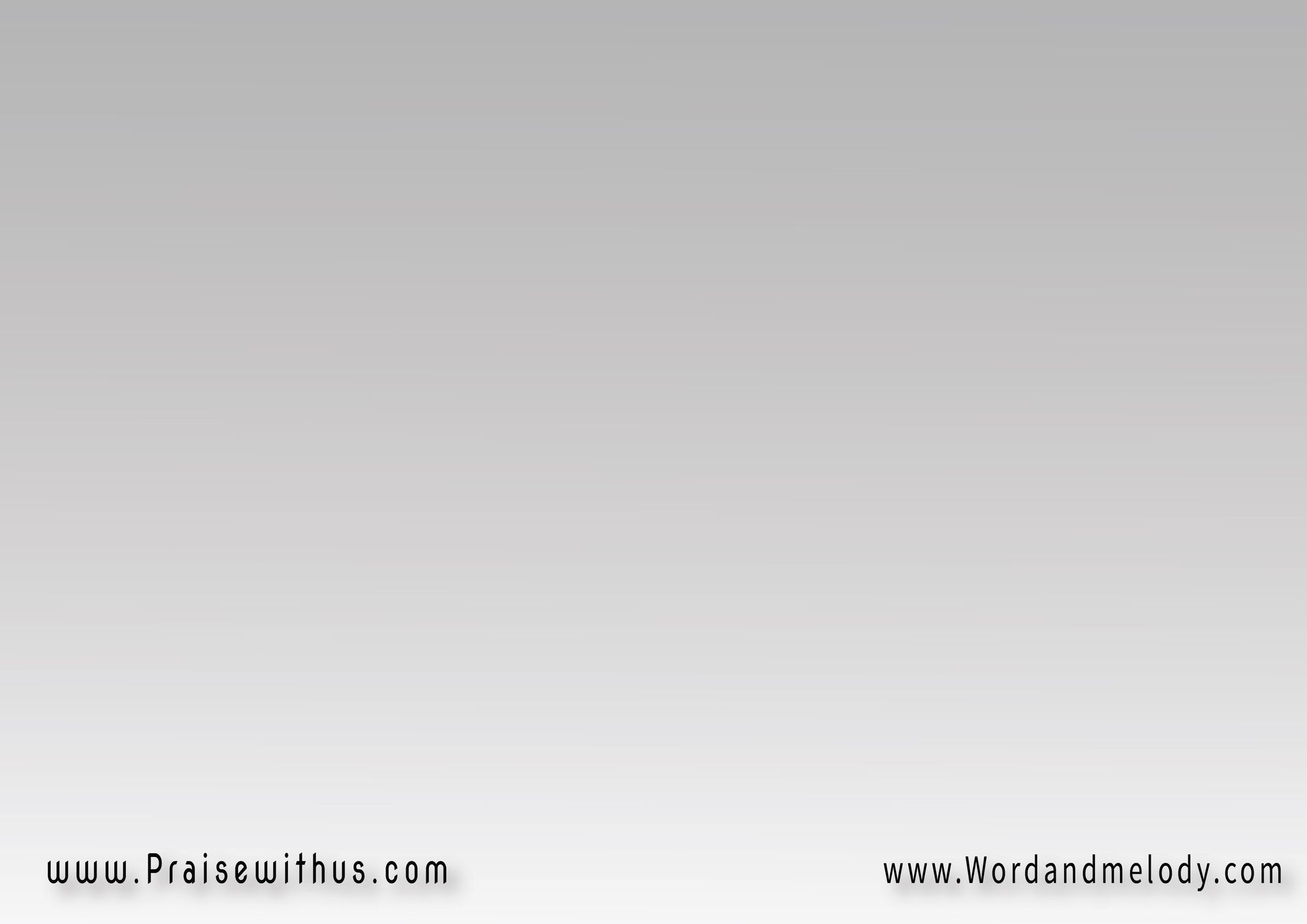 قبل ما نهتف صلينالمسة بروحك تحييناوقوة حبك تدفعنانعلى بمجدا يا فادينا
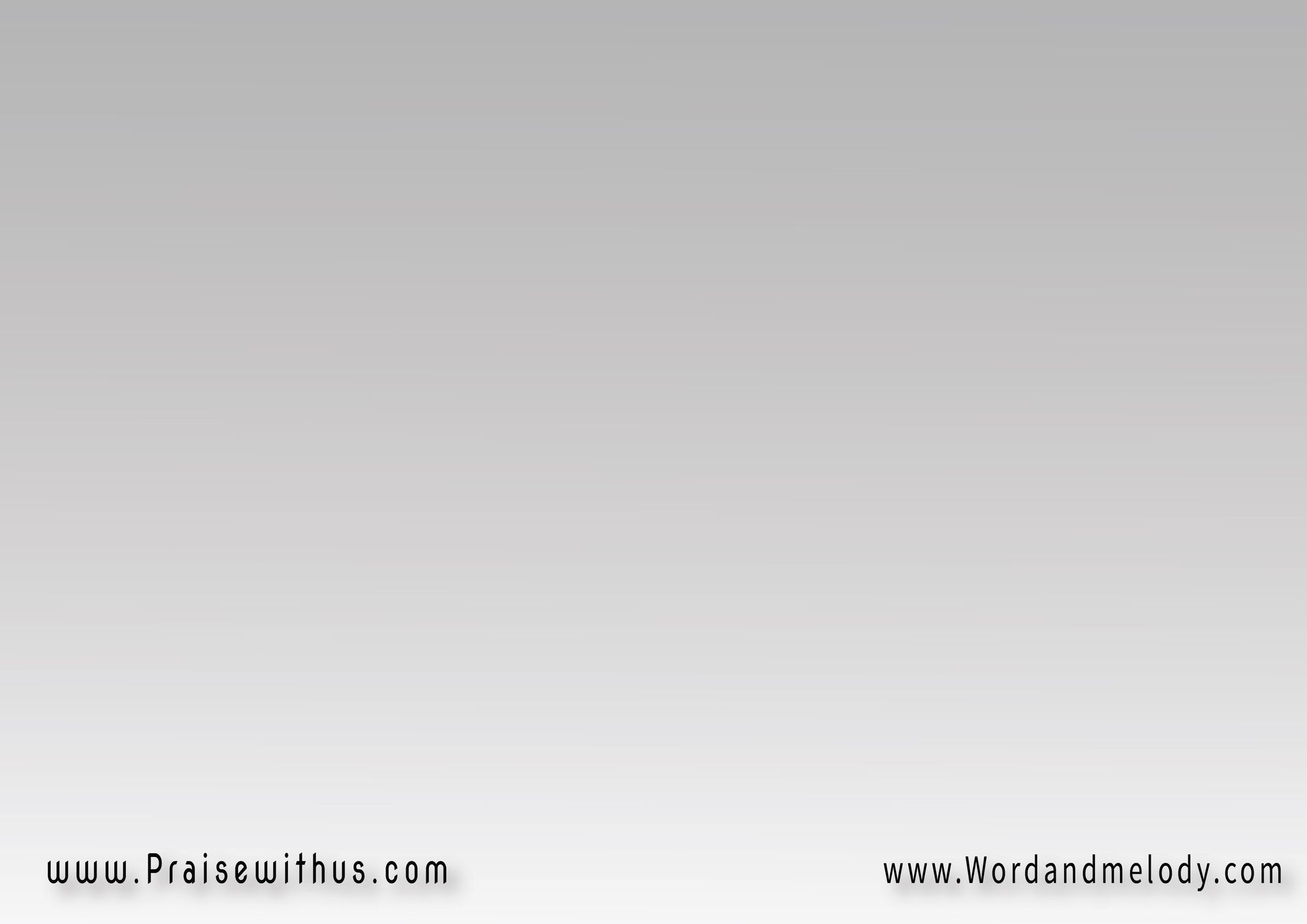 شكرا على أفراحك لينا
شكرا ليك
مجدا ليك أيا غالى علينا
مجدا ليك
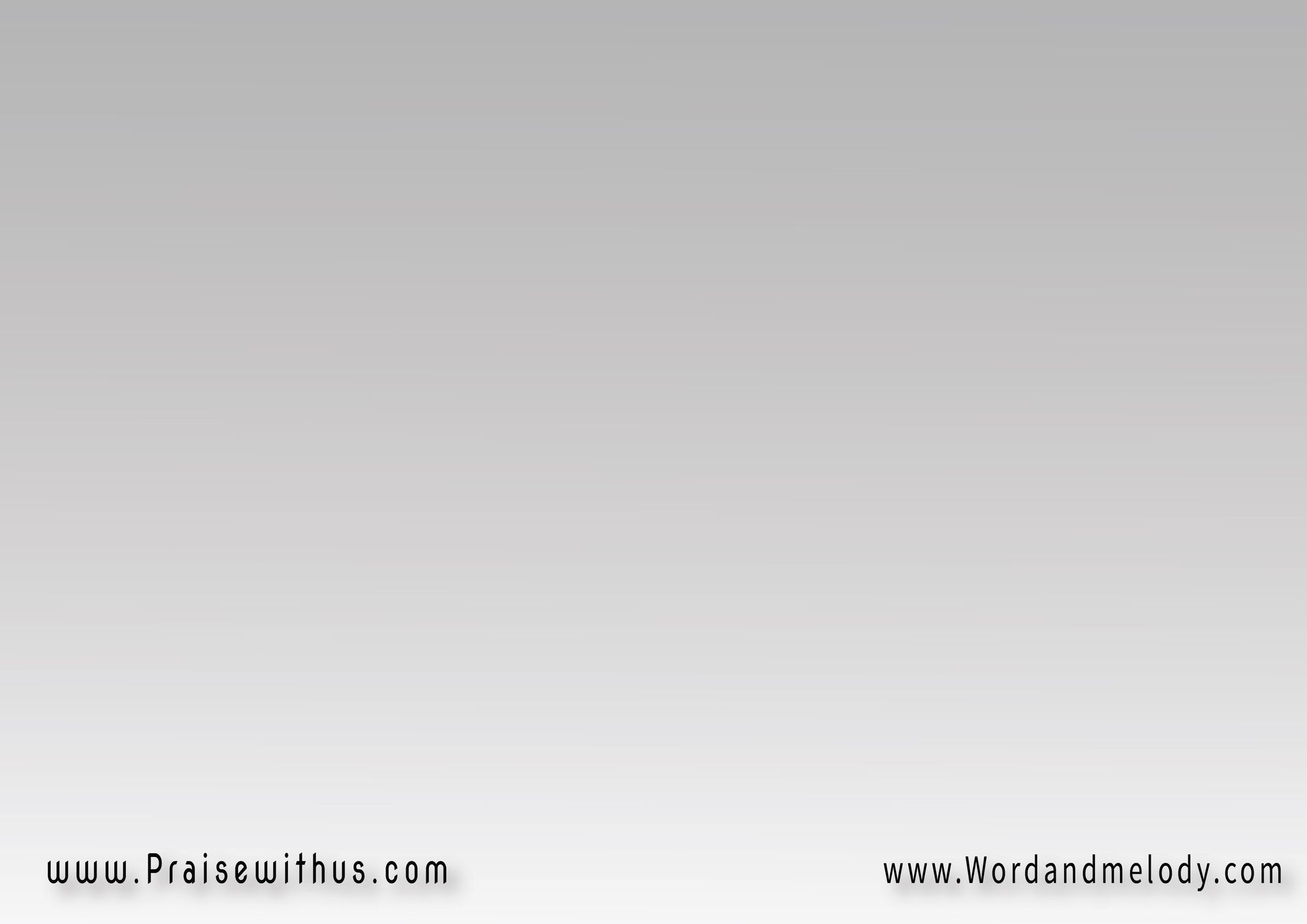 (        ) يايسوع الليلة
إنت فرحهم يا فادينا
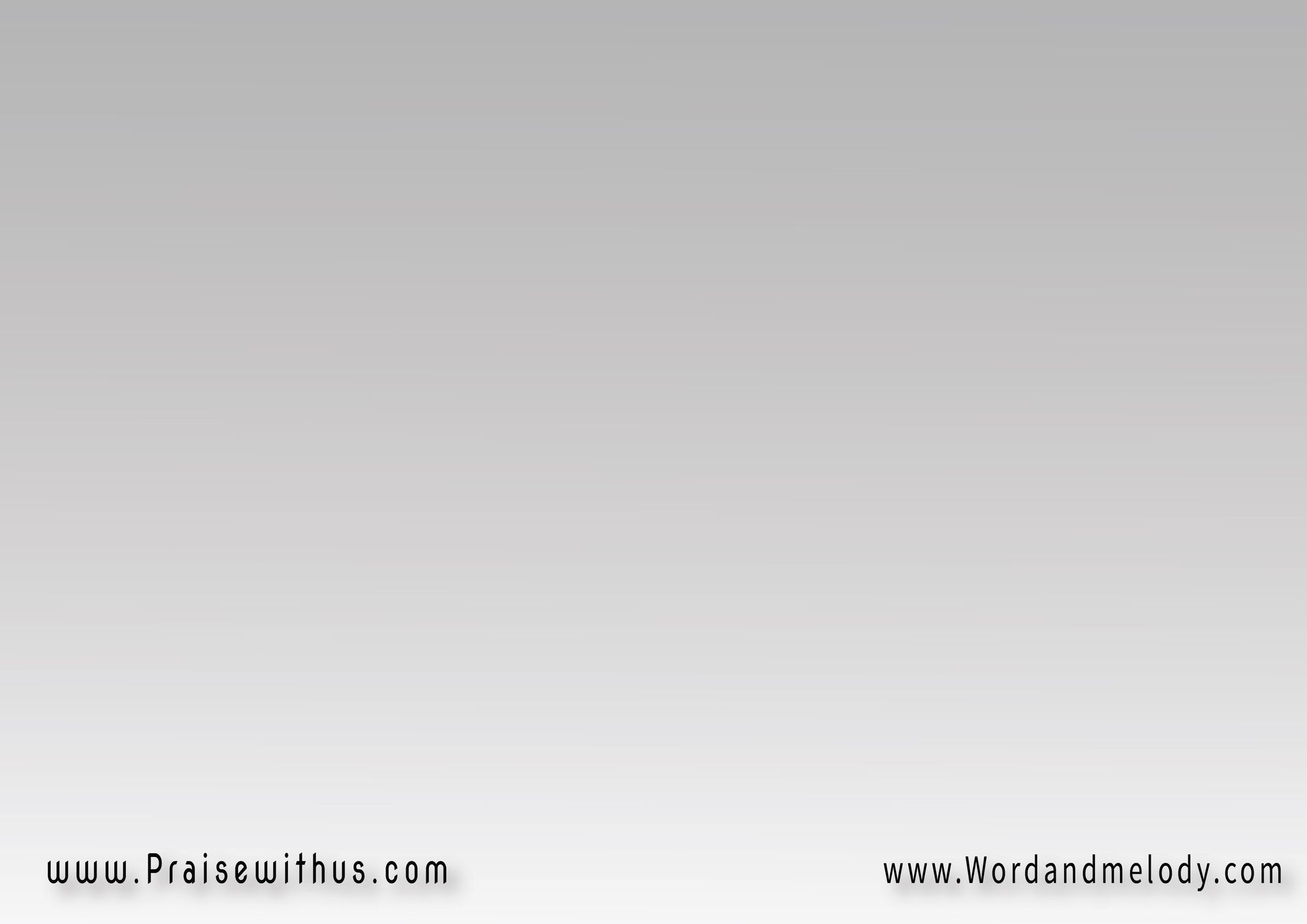 نرفع ونعلى إيدينارف بروحك إسبينانفرح والناس تسمعنابنرنم ويسوع فينا
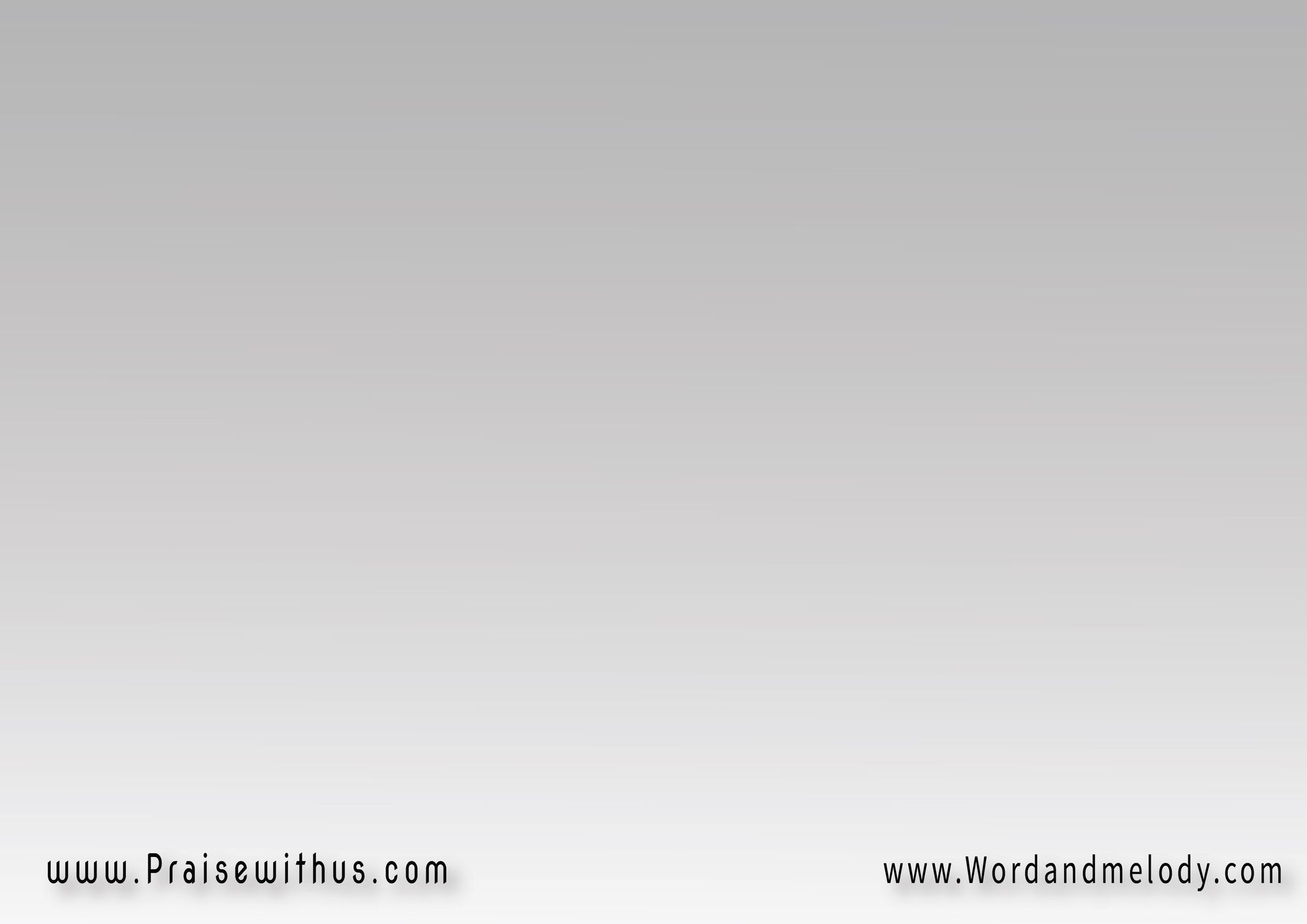 شكرا على أفراحك لينا
شكرا ليك
مجدا ليك أيا غالى علينا
مجدا ليك
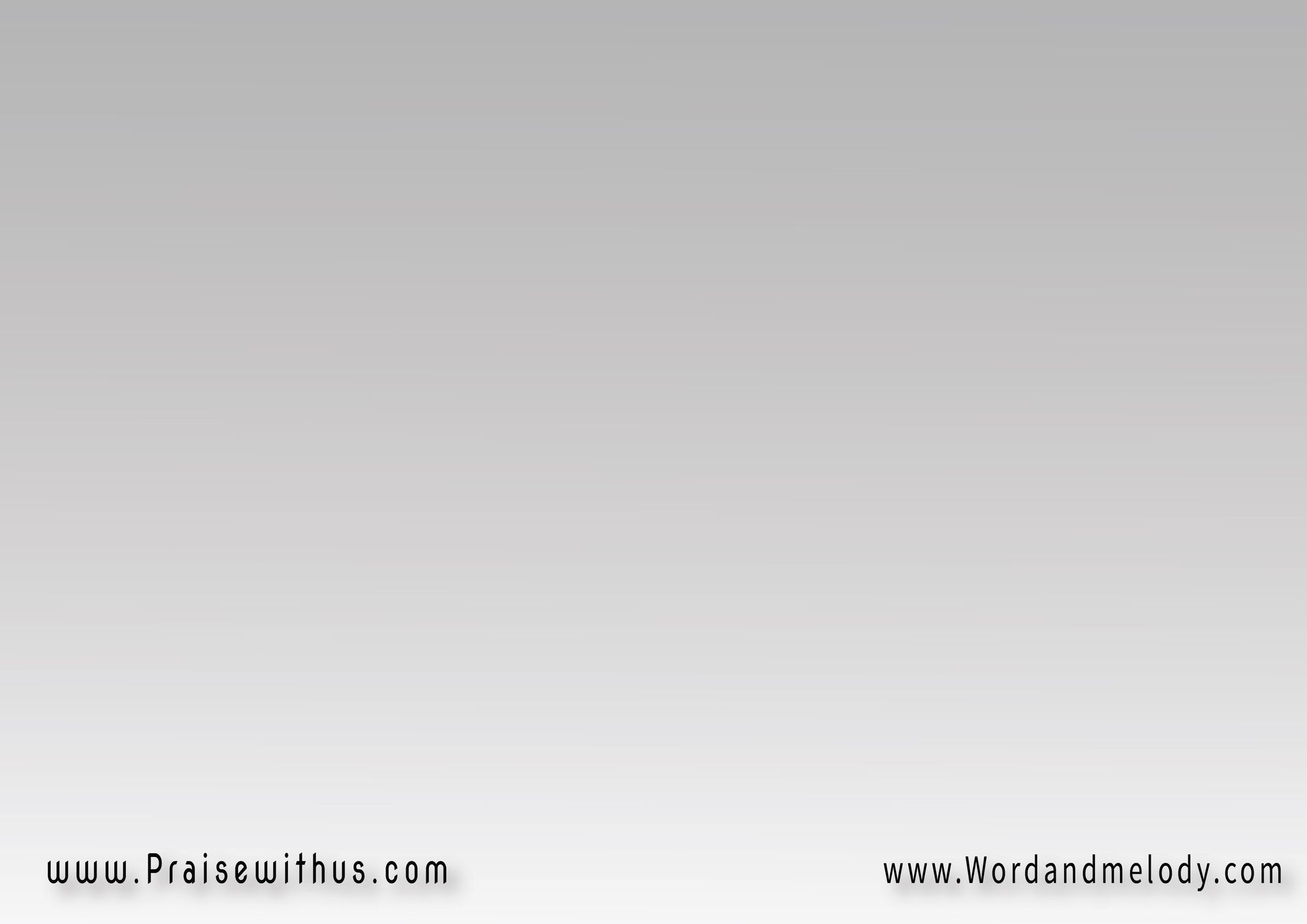 (        ) يايسوع الليلة
إنت فرحهم يا فادينا
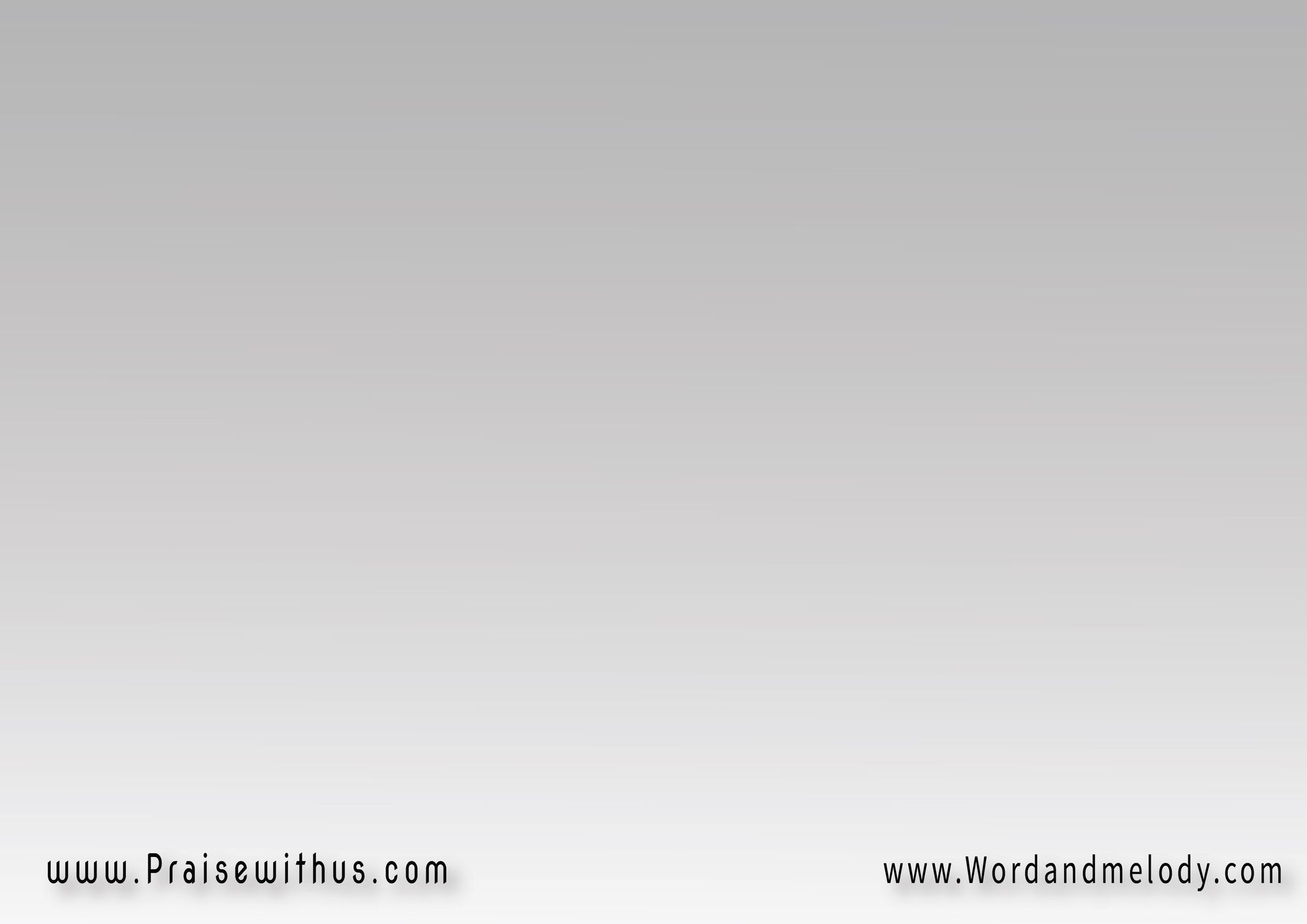 تمم وعدك يا فاديناإمتى سحابك هايجيناالتسبيح يبقى له معنىلما هتافنا يغطينا
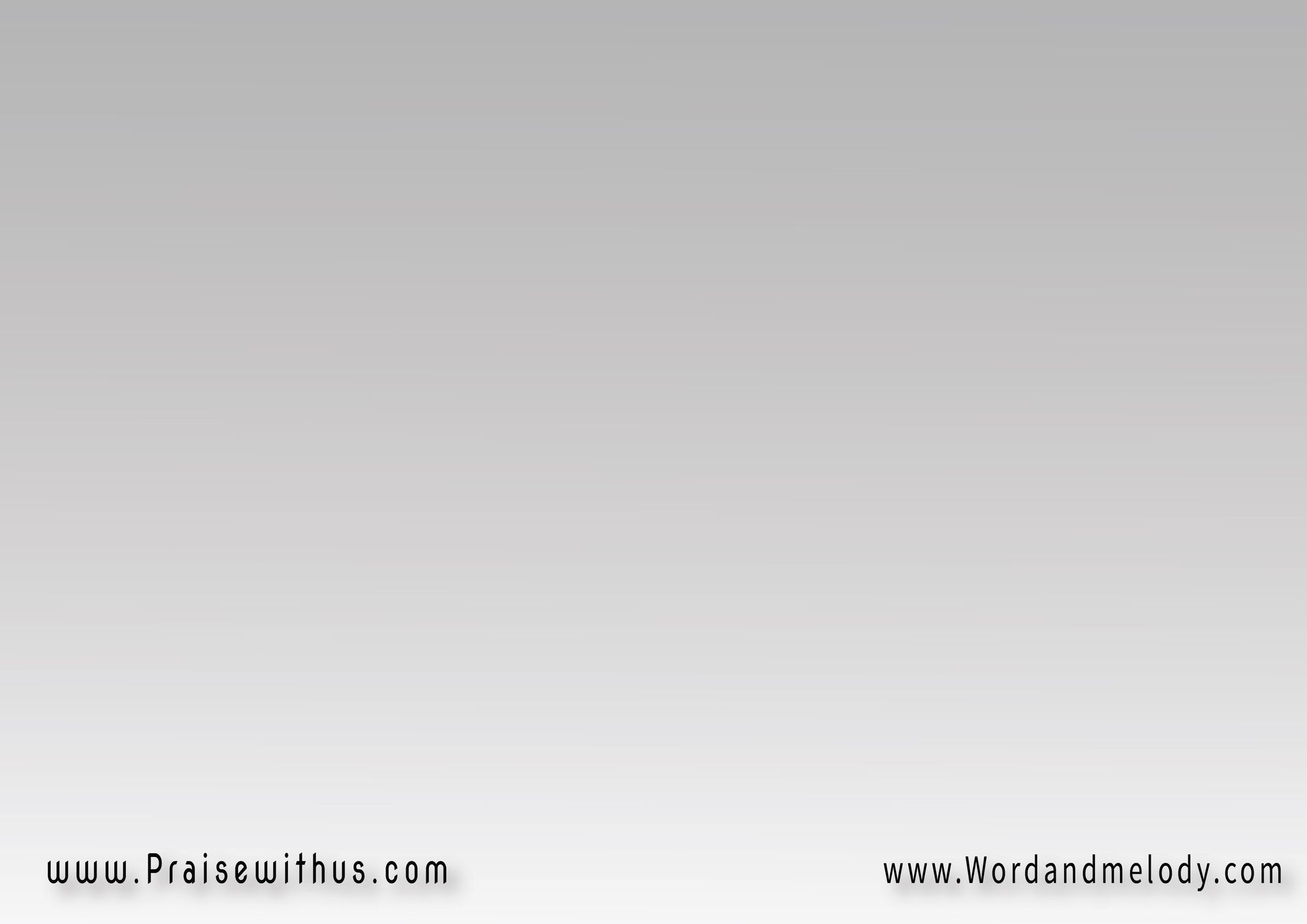 شكرا على أفراحك لينا
شكرا ليك
مجدا ليك أيا غالى علينا
مجدا ليك
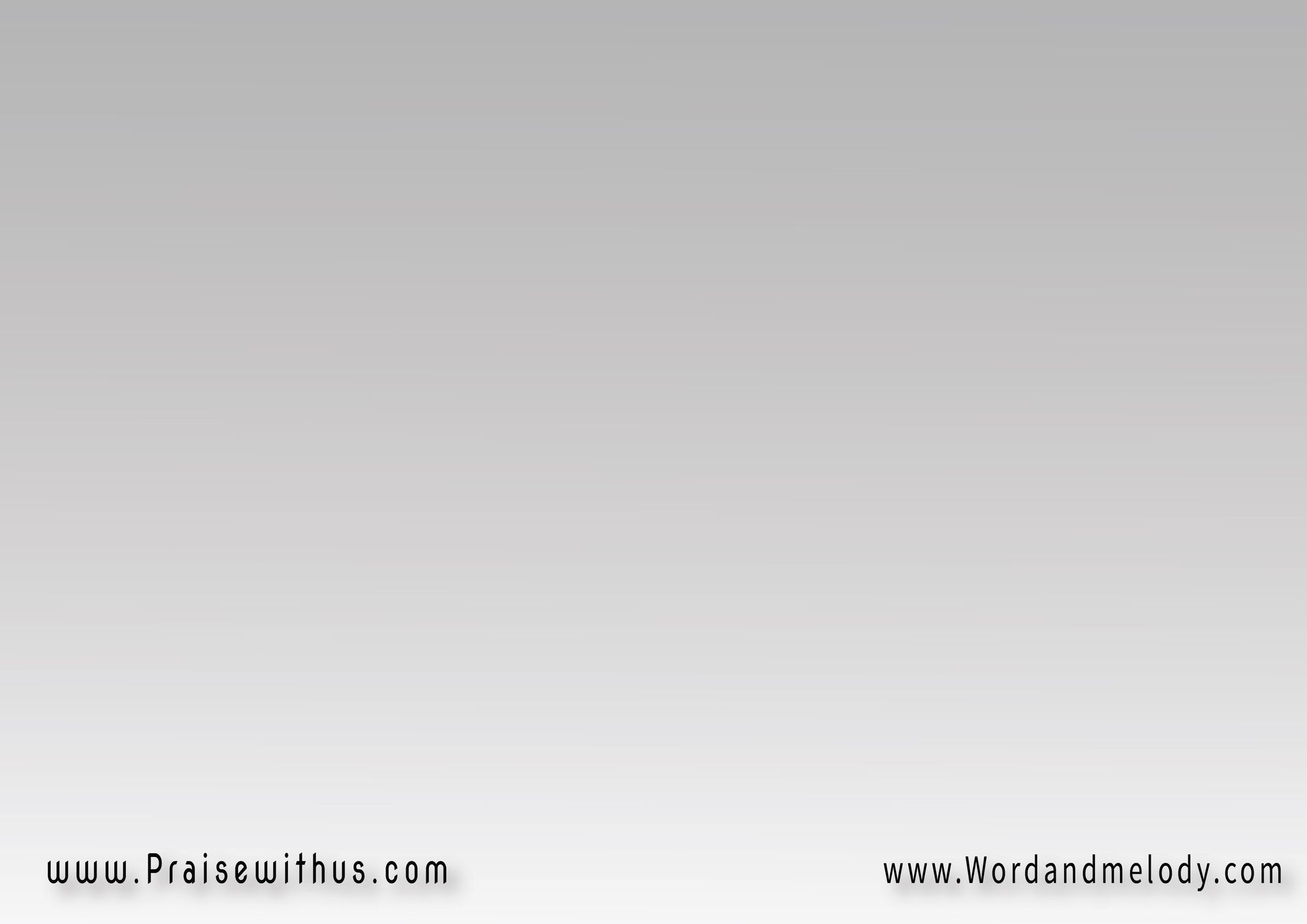 (        ) يايسوع الليلة
إنت فرحهم يا فادينا
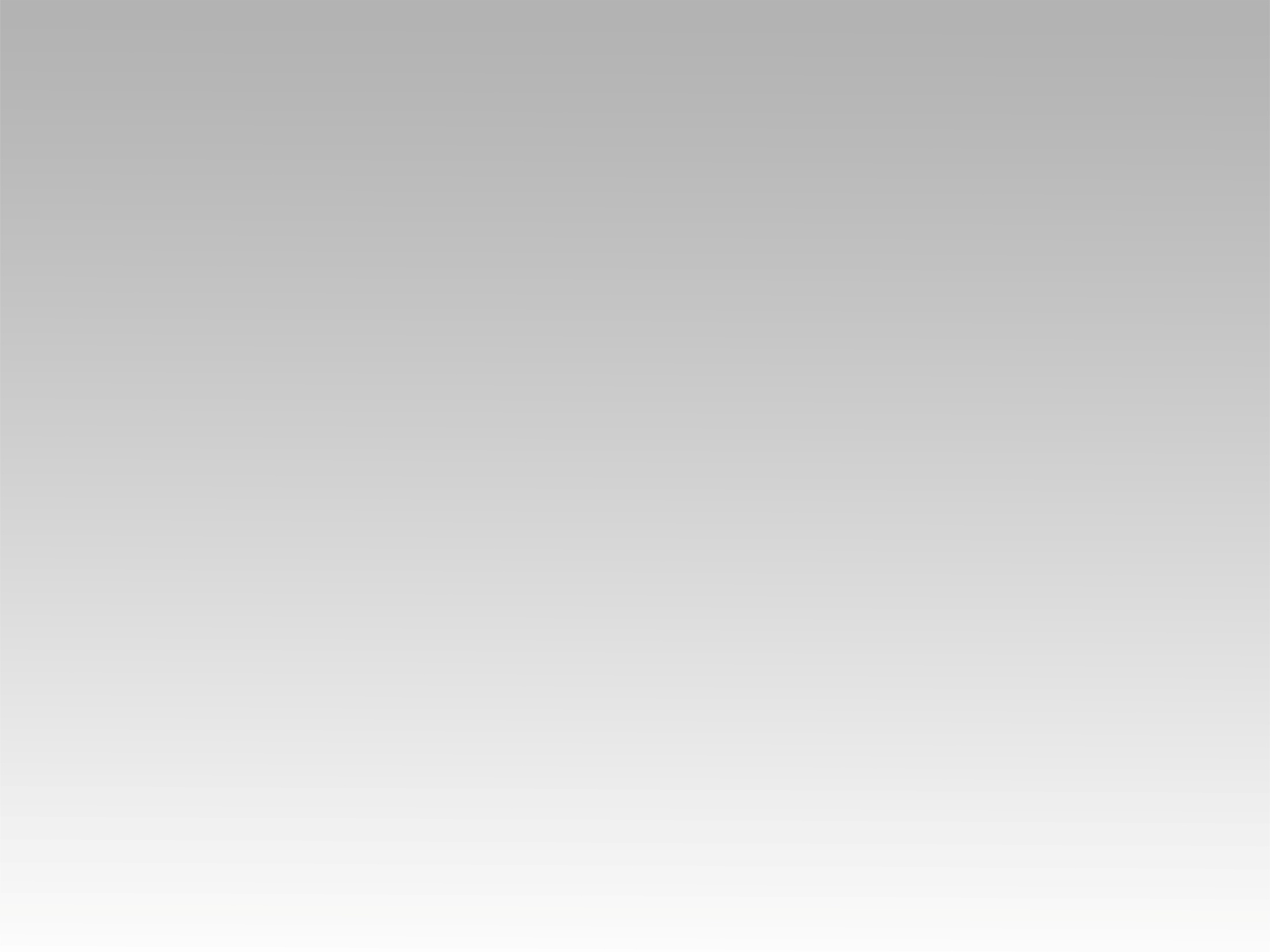 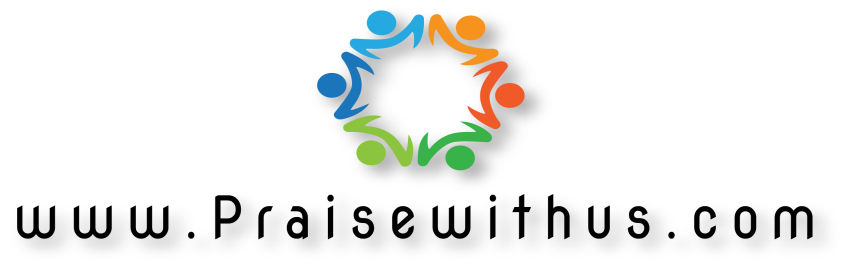